Администрация муниципального района
«Мирнинский район» Республики Саха (Якутия)
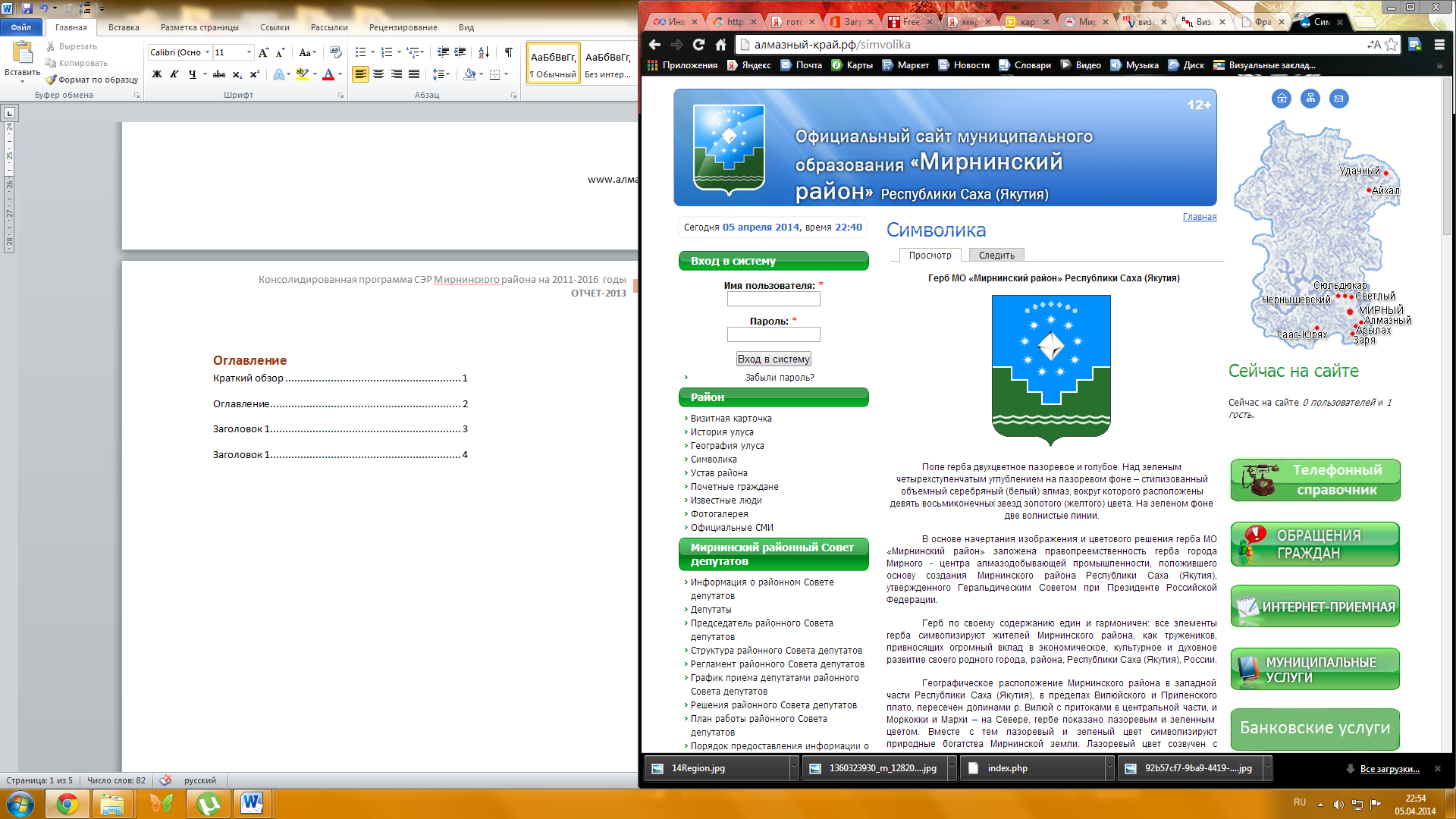 Итоги исполнения бюджетаМР «Мирнинский район» РС (Я)за 2024 год
Слайд 1
Основные параметры бюджета МР «Мирнинский район» за 2024 год
(млн. руб.)
Исполнение по собственным доходам  бюджета за 2024 год
Слайд 2
(млн. руб.)
Слайд 3
Безвозмездные поступления за 2024 год
(млн. руб.)
Слайд 4
Сравнительная структура доходов 
бюджета за 2023-2024 годы
(млн.руб.)
Слайд 5
Компании-недропользователи
Поступления от компаний-недропользователей с подрядными организациями за 2024 год – 3 266 млн. рублей, в том числе НДФЛ – 2 182 млн.рублей
2 423 млн.руб.
НДФЛ – 1 602 млн.руб.
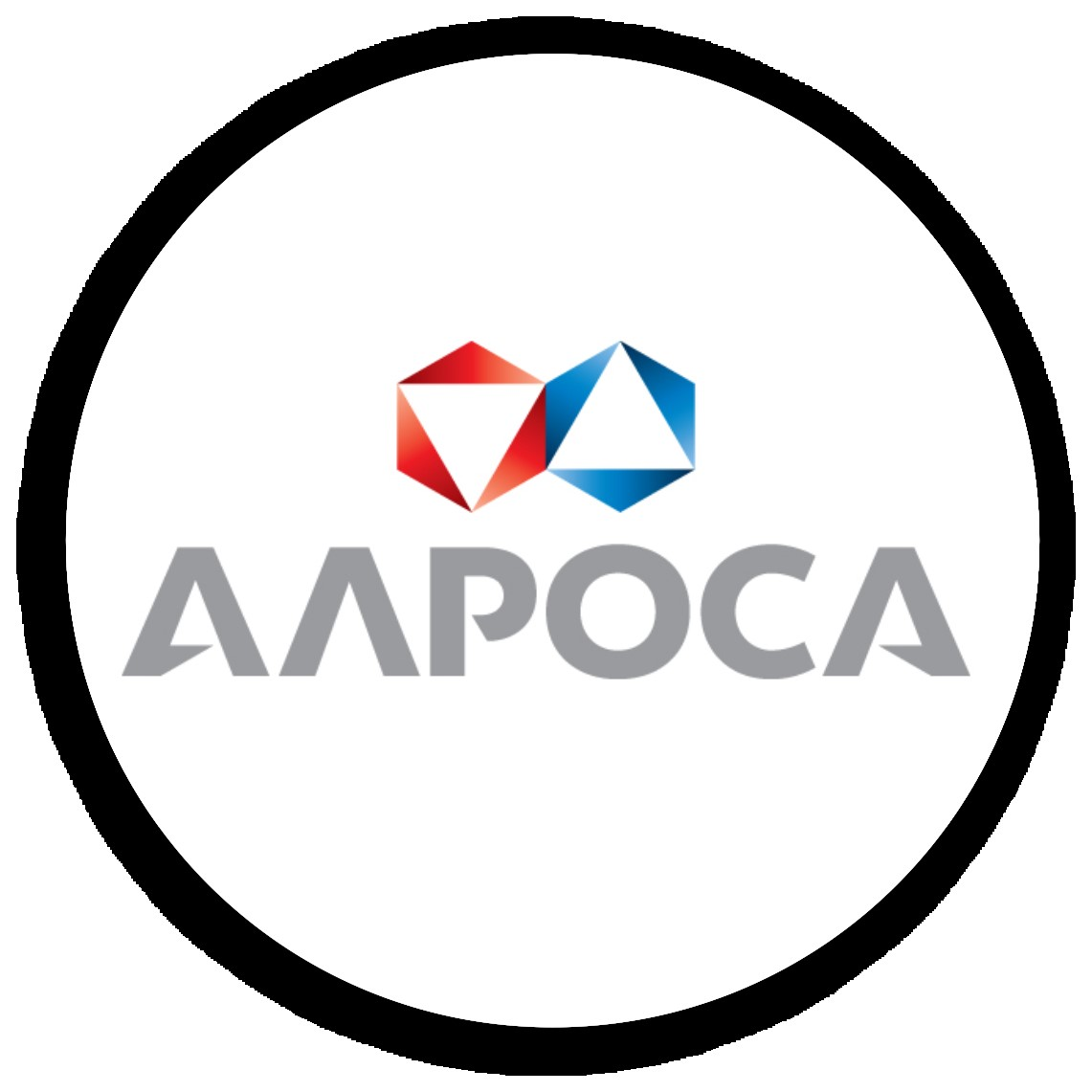 АК «АЛРОСА» (ПАО) и дочерние общества
378 млн.руб.
НДФЛ – 205 млн.руб.
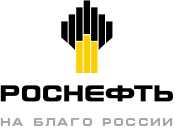 ООО «Таас-Юрях Нефтегазодобыча»
178 млн.руб.
НДФЛ – 172 млн.руб.
АО «РНГ»
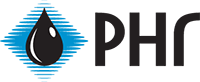 135 млн.руб.
НДФЛ – 118 млн.руб.
ООО «Иркутская нефтяная компания»
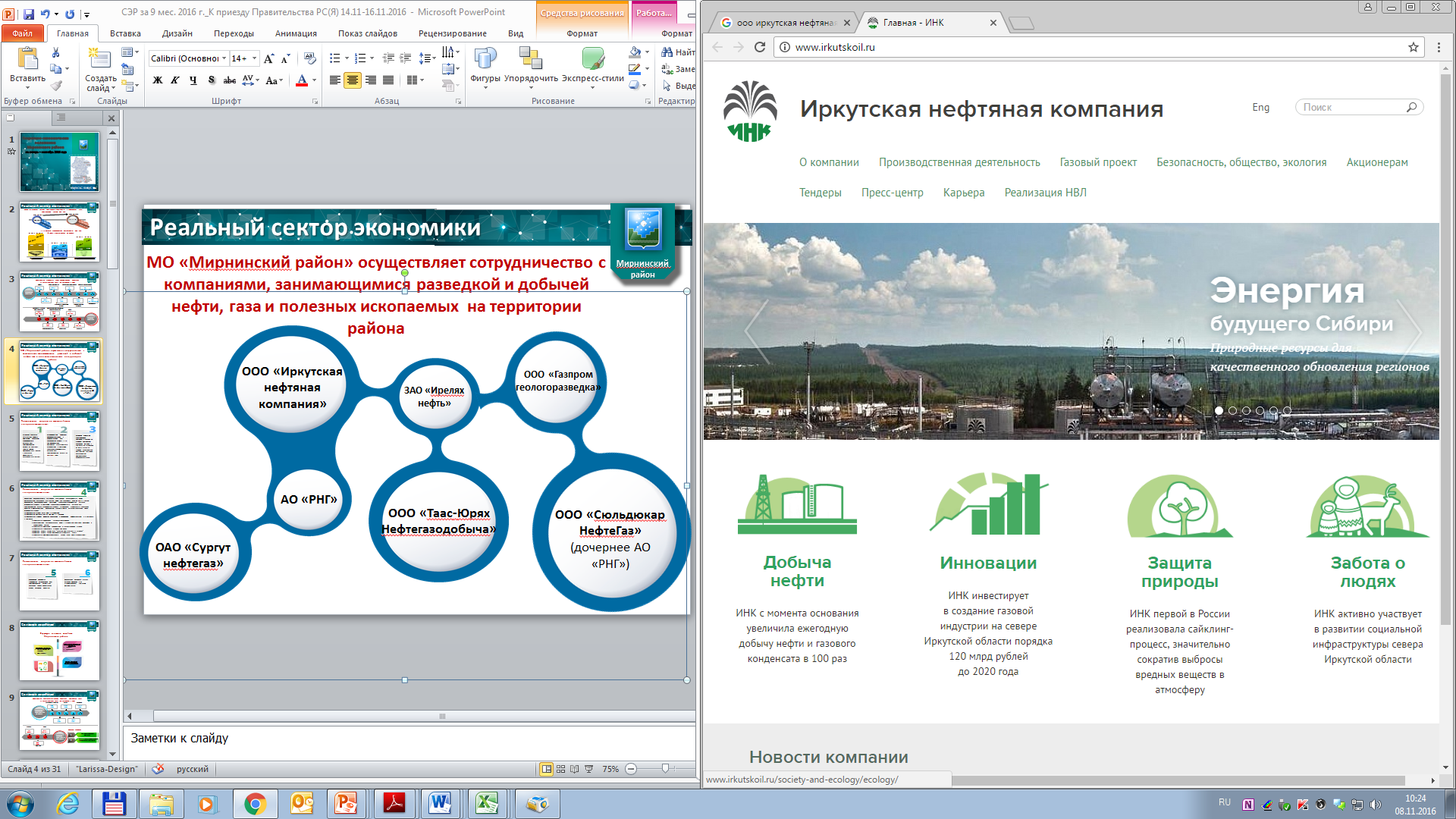 5 млн.руб.
НДФЛ – 4 млн.руб.
ПАО «Сургутнефтегаз»
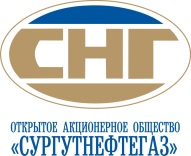 62 млн.руб.
НДФЛ – 20 млн.руб.
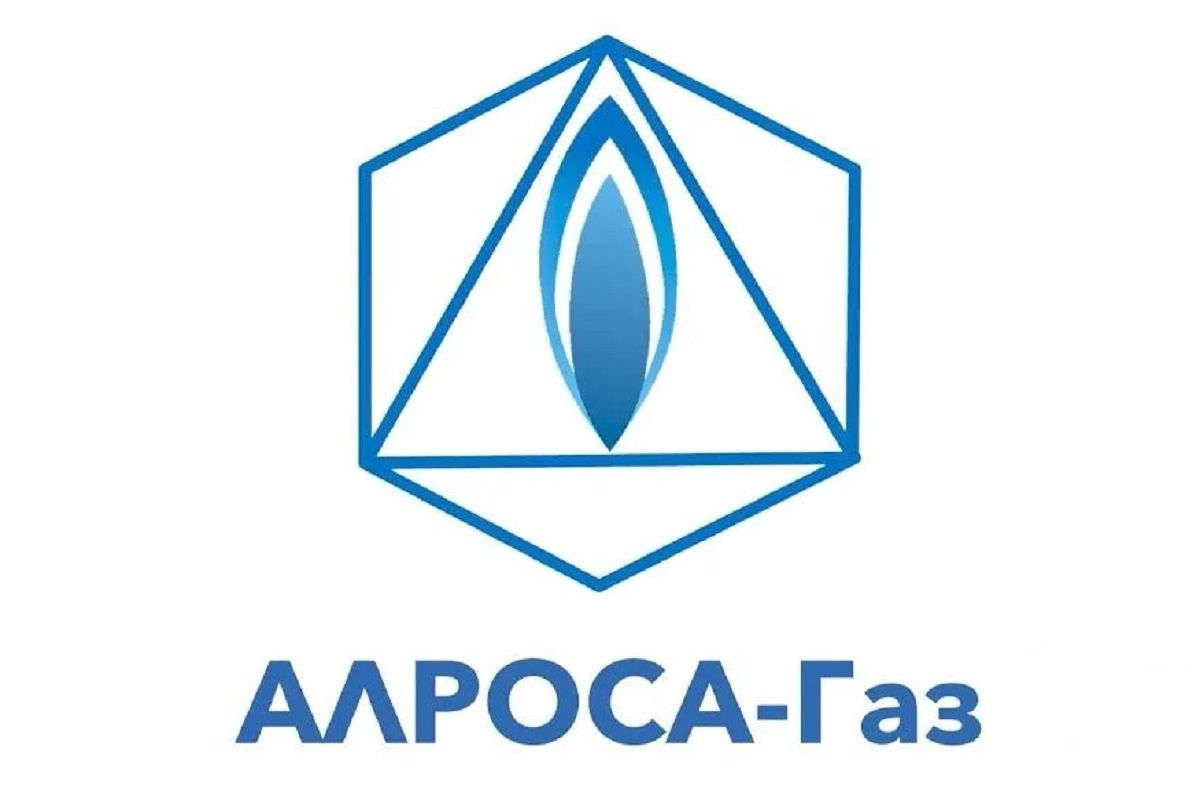 АО «АЛРОСА-Газ»
22 млн.руб.
НДФЛ – 21 млн.руб.
ООО «Айхалтрансгаз»
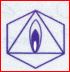 63 млн.руб.
НДФЛ – 40 млн.руб.
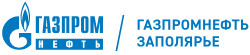 ООО «Газпром Недра»
Слайд 6
Сравнительный анализ поступлений от АК АЛРОСА» (ПАО), дочерних обществ и их подрядных организаций за 2023-2024 годы
(млн.руб.)
Слайд 7
Сравнительный анализ поступлений от компаний-недропользователей нефтегазового комплекса и их подрядных организаций за 2023-2024 годы
(млн.руб.)
Слайд 8
Исполнение расходной части бюджета за 2024 год
(млн. руб.)
Слайд 9
Структура расходов бюджета за 2024 год
Слайд 10
Исполнение бюджета по социально-значимым расходам за 2024 год
(млн. руб.)
Слайд 11
Межбюджетные трансферты из бюджетаМР «Мирнинский район» РС(Я) бюджетам городских и сельских поселений
2023 год (млн.руб.)
2024 год (млн.руб.)
Слайд 12
Структура бюджета в разрезе программных и непрограммных расходов за 2024 год
(млн.руб.)
Слайд 13
Программные расходы бюджета
(млн. руб.)
Слайд 14
Программные расходы бюджета
(млн. руб.)
Слайд 15
Программные расходы бюджета
(млн. руб.)
Слайд 16
Оценка эффективности муниципальных программ по итогам 2024 года
По итогам 2024 года проведена оценка эффективности муниципальных программ. 
В результате, из 33 программ:

  25 программ с высокой степенью эффективности (76%)
  6 программ со средней степенью эффективности (18%)
  1 программа с низкой степенью эффективности (3%)
  1 программа неэффективная (3%)
Слайд 17
Исполнение основных задач в 2024 году
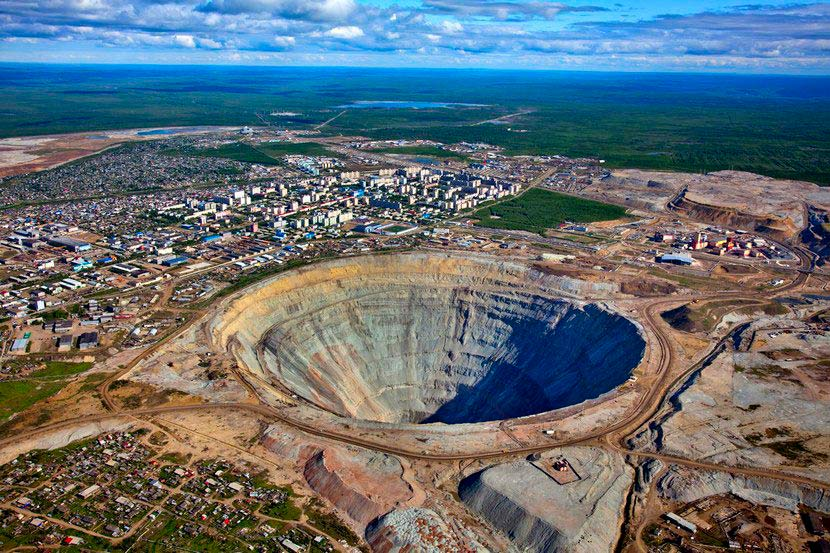 Увеличение поступлений от АК «АЛРОСА» (ПАО), дочерних обществ и подрядных организаций по налогу на доходы физических лиц составило 115 млн.руб. по отношению к 2023 году
Увеличение поступлений доходов от компаний нефтегазового комплекса и их подрядных организаций по налогу на доходы физических лиц составило 191 млн. руб. по отношению к 2023 году, в том числе за счет регистрации 40 новых обособленных подразделений подрядных организаций. Поступления от них составили 62 млн. руб.
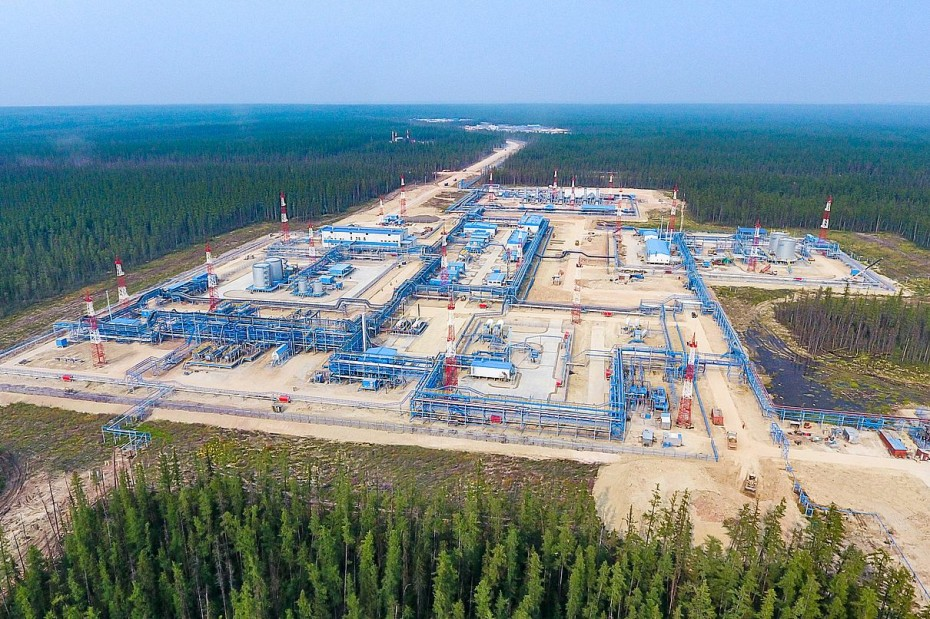 В 2024 году, в результате совместной работы с УФНС России по РС (Я) в части контроля полноты объемов добычи ОПИ, правильности указания в налоговых декларациях ОКТМО территории по месту ведения фактической деятельности начали уплачивать налог на добычу общераспространенных полезных ископаемых ООО «Карьерные технологии» в сумме 21 млн.руб., ООО «Таас-Юрях Нефтегазодобыча» в сумме 7 млн.руб.
Слайд 18
Слайд 18
Исполнение основных задач в 2024 году
В 2024 году реализованы все основные направления бюджетной и налоговой политики, бюджет по итогам года сбалансирован, исполнены в полном объеме расходы бюджета на обеспечение:
  фонда оплаты труда с начислениями
  расходов на оплату коммунальных услуг
  на проезд в отпуск работников муниципальных учреждений
  принятых обязательств по социальным выплатам
  расходов по питанию в муниципальных учреждениях образования
 отсутствие просроченной кредиторской задолженности
В 2024 году достигнуты целевые показатели по средней заработной плате целевых категорий работников бюджетного сектора экономики
Поступление в полном объеме средств дотаций, субвенций, субсидий и иных межбюджетных трансфертов из федерального и республиканского бюджетов, своевременное и качественное освоение (99%)
Слайд 19
Открытость и прозрачность управления муниципальными финансами
В 2024 году проведены публичные слушания с участием представителей организаций, учреждений и предприятий  Мирнинского района, депутатов Мирнинского районного Совета депутатов:
02 апреля 2024 года - по обсуждению отчета об исполнении бюджета МР «Мирнинский район» РС (Я) за 2023 год.  Приняли участие согласно журнала регистрации участников - 51 чел., слушатели на официальной странице районной администрации в социальной сети ВКонтакте (800 просмотров).

07 ноября 2024 года - по проекту бюджета МР «Мирнинский район» РС (Я) на 2025 год и плановый период 2026 и 2027 годов. Приняли участие согласно журнала регистрации участников - 94 чел., слушатели на официальной странице районной администрации в социальной сети ВКонтакте (356 просмотров).

  Проведена работа по размещению информации ответственными лицами на Едином портале бюджетной системы Российской Федерации в структурированном виде с использованием системы «Электронный бюджет»,  во исполнение приказа Министерства финансов Российской  Федерации от  28.12.2016 г. № 243н «О составе и порядке размещения и предоставления информации на Едином портале бюджетной системы Российской Федерации». По результатам мониторинга Министерства финансов РС (Я) по размещению информации на Едином портале бюджетной системы Российской Федерации за 2024 год: МР «Мирнинский район» – 100%, ГП и СП поселений Мирнинского района – 100%.
На официальном сайте Администрации МР «Мирнинский район» РС (Я) (www.алмазный край.рф) размещен в электронном виде с элементами инфографики, форматирования и представления фрагментов текста «Бюджет для граждан МР «Мирнинский район» РС (Я) на 2024 год и плановый период 2025-2026 гг.» (внесены корректировки после исполнения, уточнения).
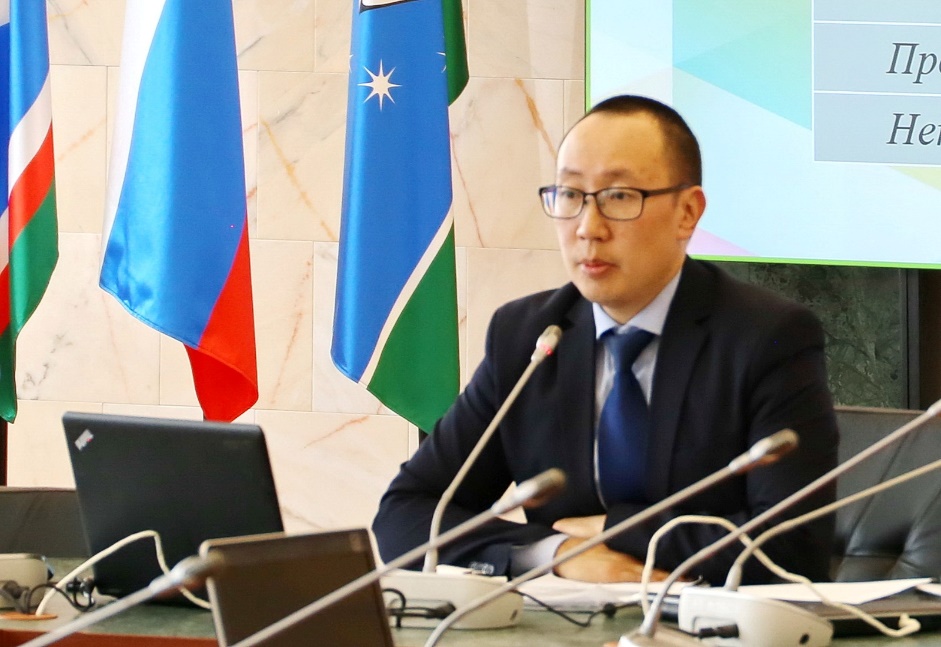